POSSIBILITIES OF INVESTMENT SUPPORT IN SLOVAKIA
The current state of business in Slovakia
If you think of Slovakia as a country in which to start a business, it must be admitted that for the year 2018 there are at least 39 countries in the world where you may seem to have started easier. The World Bank makes „Doing business“ ranking each year. It compares 11 areas important for doing business in 190 countries. On the other hand, Slovakia compares better than Belgium, Hungary or Italy.
The most problematic factors for doing business in Slovakia
[Speaker Notes: Among our major assets, the World Bank includes the ease of asset transfers, insolvency law, or access to loan. Problems for our business are taxing, obtaining building permits, or protecting minority investors.The higher tax and levy burden is also mentioned as a key reservation by most domestic economic experts. "In recent years, corporate tax has risen to the highest level among the V4 countries (22 percent), the personal income tax has increased (19 percent and 25 percent by the level of earnings).Other employers objections is tightening labor law, which creates additional costs for businesses through changes in the labor code or in the rules on health and safety at work.
However, taxes and more flexible labor legislation, combined with cheap and relatively skilled workforce, are still paradoxically among our competitive advantages over many Western European countries such as Austria, Belgium or France.]
Financing of small and medium-sized enterprises
Small and medium-sized enterprises started to develop rapidly in Slovakia in 1991-1992, mainly as a result of the privatization and transformation of the Slovak economy. The development of small and medium-sized enterprises was also conditional upon the return of property to residents during the restitution process.At present, more than 99% of businesses in Europe can be integrated into the category of small and medium- sized enterprises with more than 66% of the working population employed in this sector. SMEs are also significantly involved in GDP creation, in the range of 50-70%, which is one of the reasons for their great importance for individual European countries, as well as for the Slovak economy.

Under the new European SME definition, which has been in force since 1 January. 2005, an organization may be considered a small and medium-sized enterprise if it meets the following conditions:
Is an enterprise that is involved in economic activity, 
has less than 250 employees,
has an annual turnover not exceeding EUR 50 million or has a final balance not exceeding EUR 43 million,
the business is autonomous.
[Speaker Notes: Advantages and benefits of SMEsSmall and medium-sized enterprises contribute significantly to the development of the economy, in particular by having the potential to create a large number of jobs and are highly innovative. Unlike large corporations, SMEs are oriented to the local market, providing their customers with a specific assortment. Small and medium-sized businesses are also characterized by their flexibility, they have the ability to react flexibly and to adapt to changing market demand, the advantage of small and medium-sized enterprises is also the preservation of their personal relationship with customers but also with workers and suppliers. I can create a good working environment and contribute to improving business relationships. Other benefits of SMEs include a very simple organizational structure, low administrative and managerial skills, the ability to develop business skills of family members within the family business....]
Structure of SME financing sources
SMEs often suffer from limited access to some financial resources, as they can be considered as high-risk, short-term businesses. However, with the existence of alternative capital resources, SMEs have more funding opportunities than at the turn of the millennium.
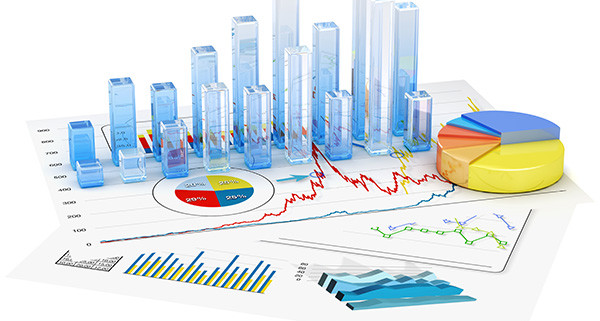 External sources of SME financing
Public resources as a source of financing for SMEs
Financing of SMEs from EU funds
Bank credit as a source of capital for SMEs
Other sources of SME financing
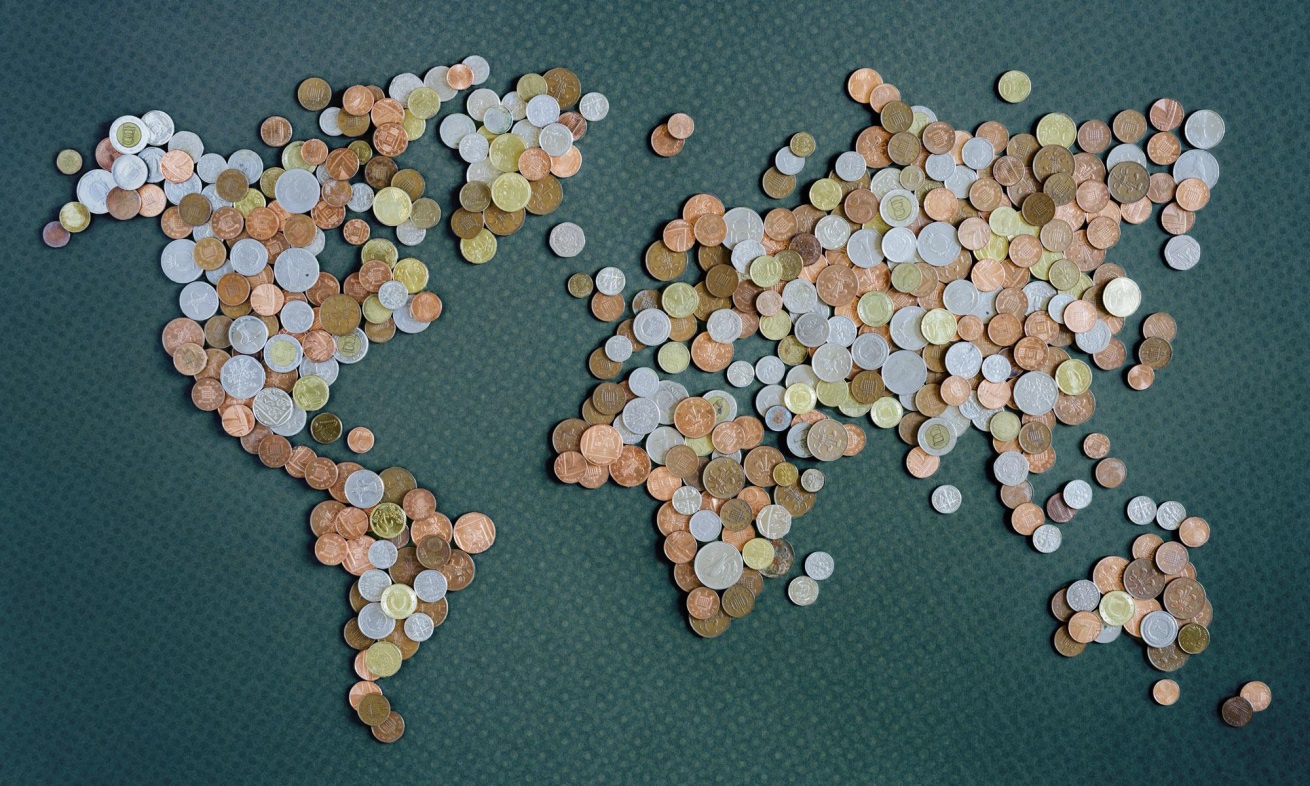 1) Public resources as a source of financing for SMEs
It includes institutions that aim to help small and medium-sized enterprises in their development. these institutions also focus on financial assistance to start-ups that often have a problem with equity scarcity when starting up a business. There are several such institutions in Slovakia:

National Agency for Development of Small and Medium Enterprises
Micro-loan program (NARMSP)
Slovak Guarantee and Development Bank
EXIMBANKA SR and its bank products for SMEs
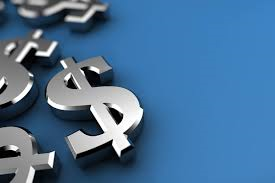 [Speaker Notes: a) NARMSP, established in 1993, is very important to help SMEs in Slovakia- The primary objective of the NAMRMS can be:• stimulating the growth of the SME sector,• increasing the competitiveness of SMEs,• internationalization - the penetration to new financial markets,• Better access to capital resources. 
Priority of NARMSP is to make efforts to strengthen the access of SMEs to financial resources through short-term loans, medium-term loans.
b) Micro-loan program (NARMSP)- The program focuses on the development of small business, increasing the survival rate of small and start-up entrepreneurs, creating the conditions for maintaining employment and creating new jobs in the regions of Slovakia by solving the problem of access to capital for small enterprises.
The maximum amount of the micro-loan is 2500 EUR and its maximum amount is 50000 EUR at maturity of 6 months to 4 years.
c) Slovak Guarantee and Development Bank- The Slovak Guarantee and Development Bank is a bank in which the 100% shareholder is the Ministry of Finance of the Slovak Republic. Among the most important credit products of the SZRB, which the bank provides to SMEs for loans, are the LOAN  BUSINESS and the micro-loan. The SZRB also provides the YOUTH ENTERPRISE loan. The purpose of providing a loan is to help young entrepreneurs by providing start-up capital.
d) EXIMBANKA SR and its bank products for SMEs- The main purpose of Eximbanka as a specialized state financial institution is to support Slovak exports, especially products with high added value and to increase the competitiveness of Slovak exporters. Export support is provided by EXIMBANK through insurance, guarantee and credit products.]
2) Financing of SMEs from EU funds
It includes: 
European Regional Development Fund
European Social Fund
Cohesion Fund
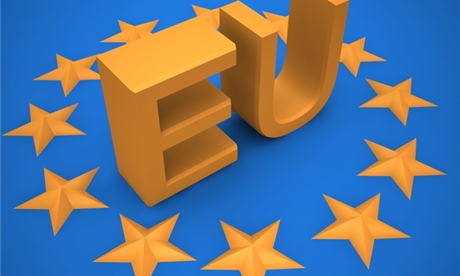 [Speaker Notes: a) European Regional Development Fund- The ERDF was created in 1975 and is currently one of the basic instruments of regional policy, contributing to the reduction and elimination of imbalances in the different regions of the EU. It focus on:
• Entrepreneurship, Competitiveness and Innovation for SMEs,• improving the local and regional environment for SMEs,• investing in human resources,• inter-regional and cross-border cooperation of SMEs.
b) European Social Fund focus on: • expanding access to employment,• improving the adaptability of enterprises, including workers themselves,• Supporting partnerships for change in employment and integration,• helping disadvantaged people in social integration and facilitating access to the labor market through the fight against discrimination.
c) Cohesion Fund- The Cohesion Fund currently contributes financially to the implementation of projects relating to the environment, transport infrastructure and trans-European networks. GNP per capita less than 90% of the Community average is the condition for using Cohesion Fund funds.]
3) Bank credit as a source of capital for SMEs
Financing in the form of bank loans has become more accessible to small and medium-sized businesses in recent years. Commercial banks require from entrepreneurs a certain business history as well as high guarantees. The longer the maturity of the loan, the greater the risk of the bank. Undertaking a risk requires a higher return, which is reflected in higher credit costs.
The most important forms of short-term bank loans serving to cover operational needs are: Purposeless loan and revolving loan.
The most important forms of long-term bank loans are Investment loan and mortgage loan.
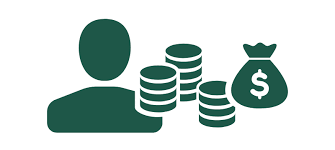 4) Other sources of SME financing
Venture capital
Fund of the Fund
Slovak-American Business Fund
Business Angels
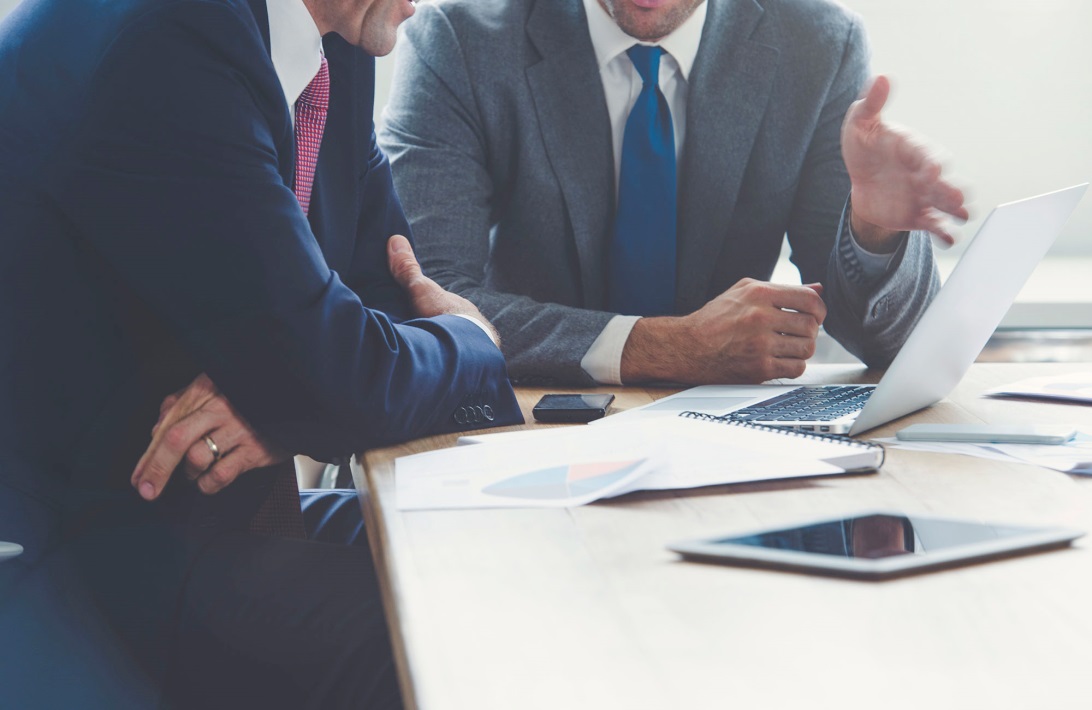 [Speaker Notes: Venture capital is usually the capital that an investor puts into a project with an uncertain future. In the event of a favorable development of the project, the investor will achieve a high valuation of his investment. Venture capital is used primarily for start-ups, which are not yet profitable, but have already exhausted their own funding sources. 
Fund of the Fund- was established in 1994 and the Fund has provided financial assistance to more than 140 enterprises, helping to create or, to maintain approximately 1000 jobs. It Provides financial support and growth of SMEs. It also provides consultations to project applicants as well as consultancy for companies located in its portfolio.
Slovak-American Business Fund- It provides venture capital and advisory services to Slovak small and medium-sized prespective businesses. SABF offers SMEs capital in the range of 50,000. USD - 4 mil. USD in the form of a loan, equity participation in the company or a combination thereof, through the Small Credit Program and Direct Investment.
Business Angels- Business Angels are private investors, usually successful entrepreneurs, respectively managers who invest a portion of their capital (in Europe typically between 25,000 and 250,000 euros) into SMEs, usually in their region and industry. They also offer to small and medium-sized businesses their experience, skills and contacts. Slovak Business Angels Network is a network that focuses on supporting small and medium-sized businesses through Business Angels Investing.]
Business incubator
A business incubator is either a private business company or an institution established by a county or city that helps new startup companies (startups) at the start of their business.
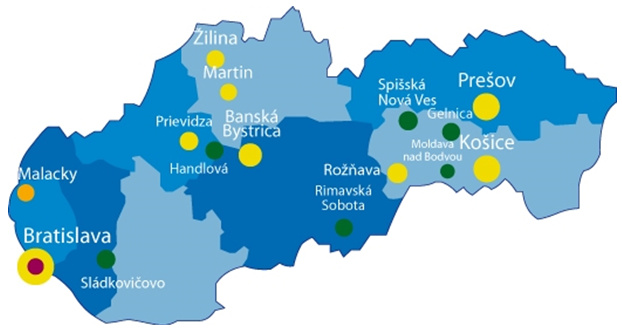 Map of Business incubators in Slovak republic
[Speaker Notes: Objectives of business and technology incubators:1. provide start-up businesses with „Incubation time“ (up to 3 years) - firms become financially independent, successful and begin to gradually operate independently in the commercial market2. helping to create new job opportunities3. support the commercialization of progressive technological innovations4. strengthen local and national policies5. helping companies to avoid the biggest problem for starting entrepreneurs6. Provide start-up small and medium-sized businesses with more favorable start-up conditions]
The "research-basedspin-off„ method
Building an incubator network is a major investment factor for start-ups but also has a significant impact on employment in regions.

The "research-basedspin-off" method is based on:• expert selection of the project,• providing cost-effective spaces for project implementation,• provision of administrative services,• mentoring and expert counseling,• providing start-up capital for start-up entrepreneurs.
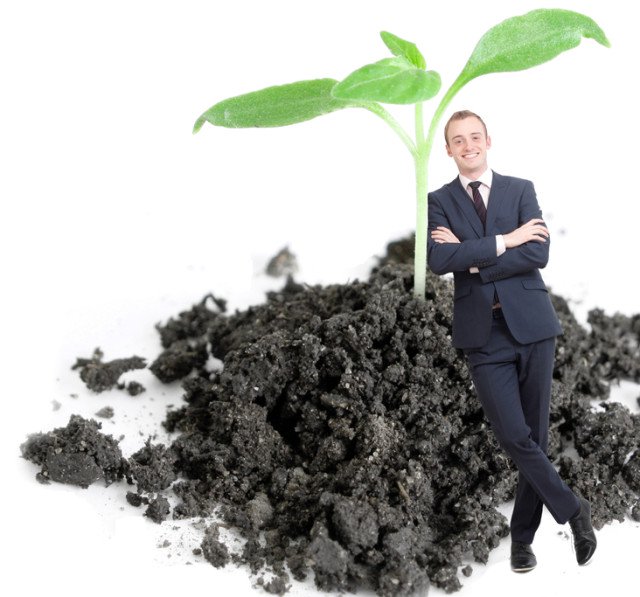 Thanks for paying attention